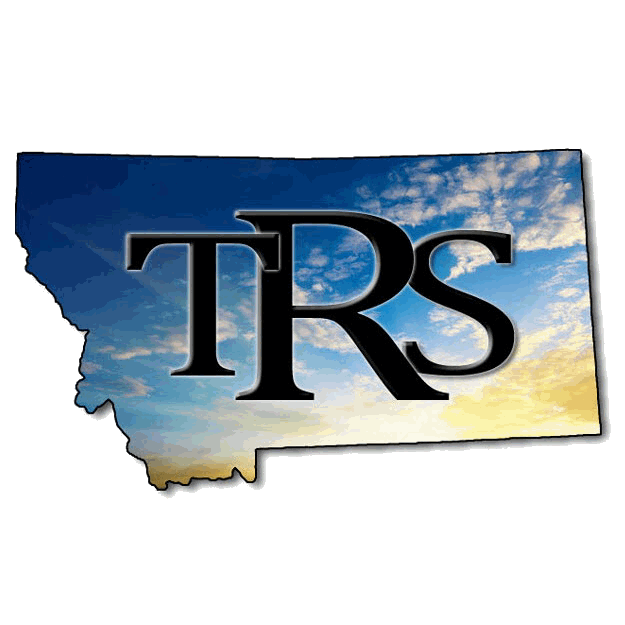 Montana Teachers’ Retirement System
Termination Pay
2018 MASBO Spring regional workshops
2
This presentation will cover:
Which payments qualify as termination (“term”) pay
What options are available for including term pay in calculation of TRS retirement benefits
When to have an employee sign TRS Form 129, Termination Pay Irrevocable Election
When and how to use the Term Pay Calculator to submit with TRS Form 113, Retirement Termination Pay
Termination pay generally includes:
3
Bona fide vacation leave, sick leave, severance pay
Amounts provided under a window or early retirement incentive plan
Other payments contingent on terminating employment and retiring
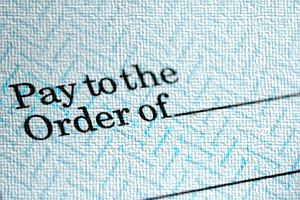 Note: If your district’s termination or severance package includes options or benefits other than cash payments, you must contact TRS for a determination before remitting a contribution on a retiring employee’s behalf.
These payments must be made to the employee at the time of termination and retirement to be considered termination pay.
Termination pay does not include:
4
Amounts that are not wages under Section 3121 of the Internal Revenue Code (IRC)
Amounts payable from a deferred compensation plan under Section 457(f) of the IRC
Amounts that are not actually paid to the employee at the time of termination and retirement
Amounts for which the employee was allowed a choice between a cash payment and another form of payment 
Example: District offers the option of either cash or payment of health insurance premiums in lieu of cash
5
Three options for treatment of termination pay
Options 1 and 2 increase the retiree’s monthly benefit
6
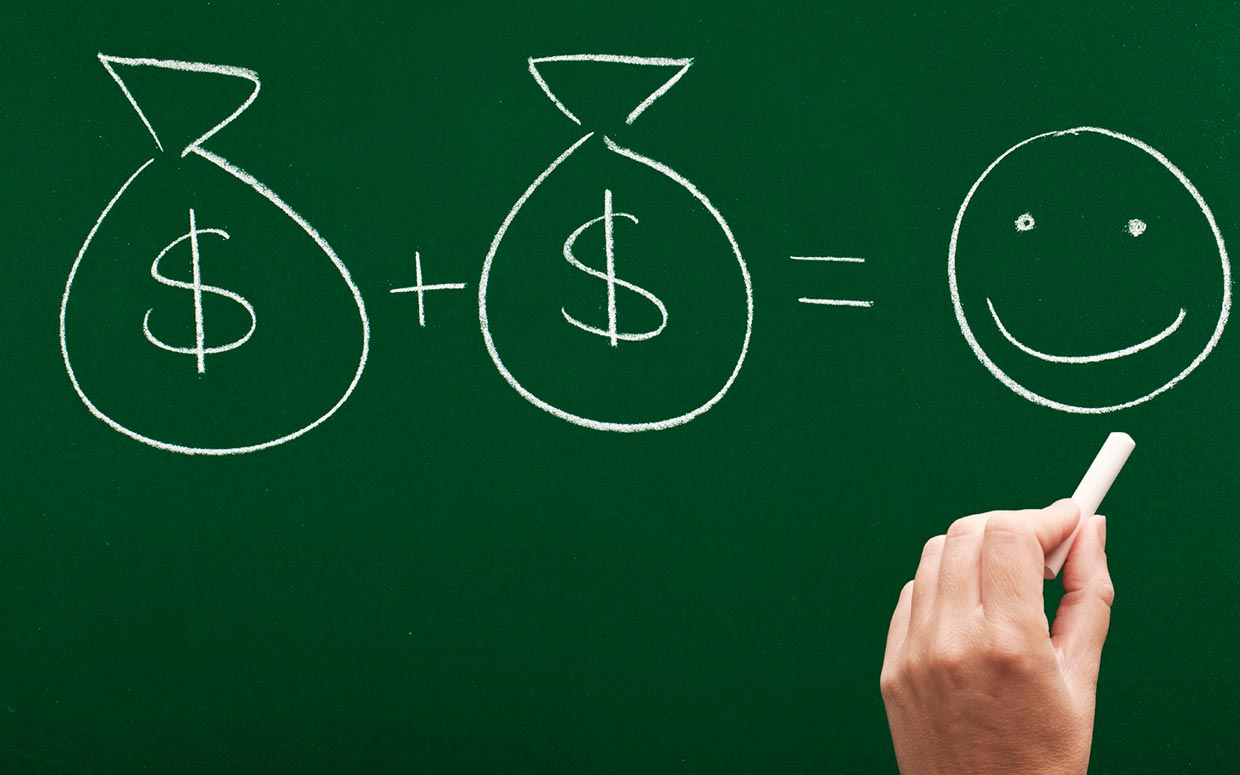 Employer and employee must make contributions to TRS to fund the increase in benefits over the employee’s lifetime
Option 1 = Highest increase in benefits; highest cost
Option 2 = Smaller increase in benefits; lower cost
If the termination pay amount is insufficient to fund the cost of the increase, the employee may owe additional money to TRS (“out of pocket” cost)
Tax deferral of employee contributions
7
You and your employee sign TRS Form 129 Termination Pay Irrevocable Election (TPIEF) and file with TRS at least 90 calendar days prior to employee’s termination date for employer to deduct contributions pre-tax
90 days = IRC requirement
If not executed at least 90 calendar days before termination date: Employee may still elect to include term pay in calculation but must pay all employee contributions by personal check
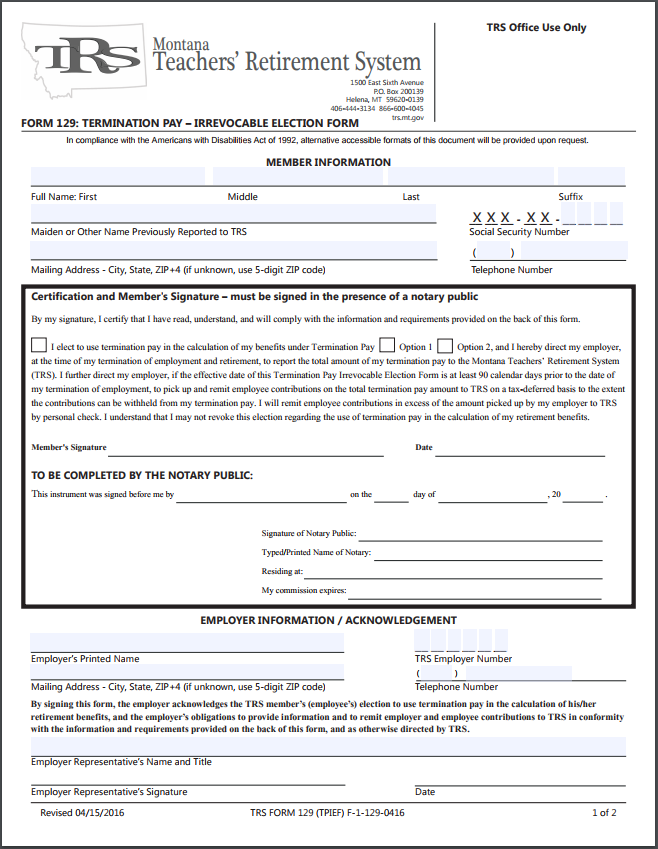 Sign and submit TPIEF at least 90 calendar days ahead – but not too far ahead
8
TRS strongly recommends you have employees get an estimate of retirement benefits – either from TRS staff or by using the “My TRS” online account system – before they make an irrevocable election
Employees should not lock themselves into a term pay option until they understand how this election will affect them!
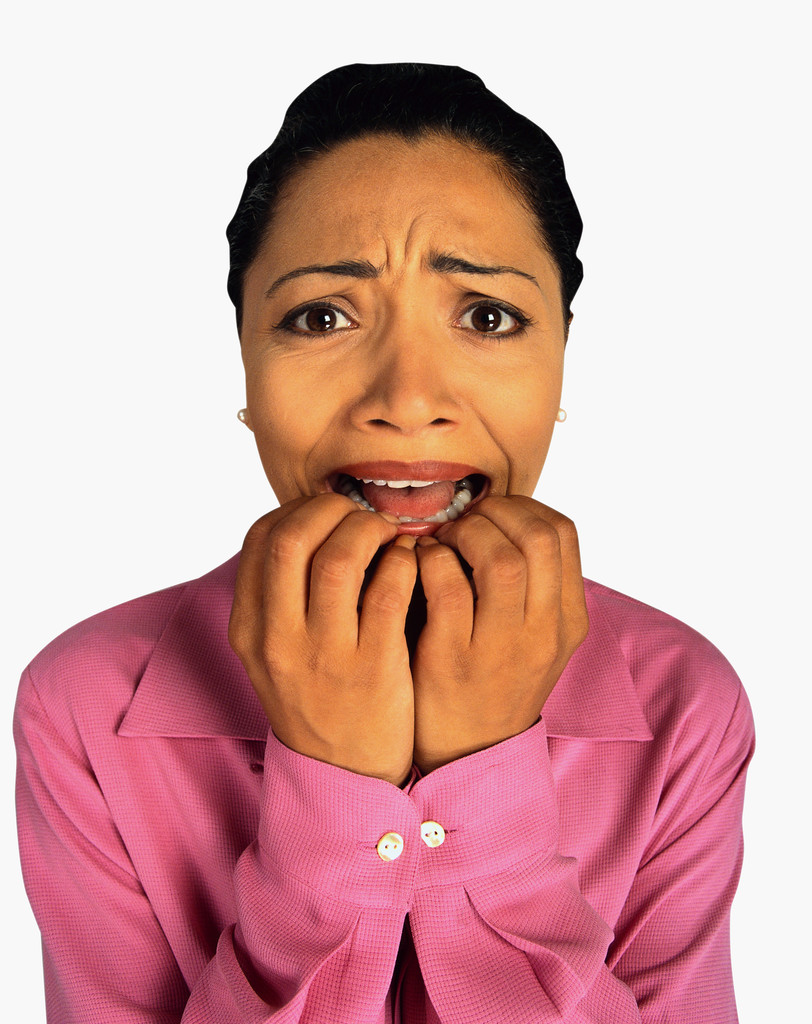 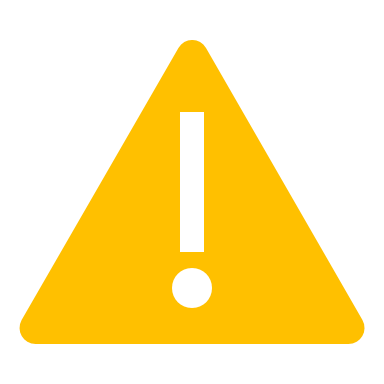 Example: Term Pay Option 1
9
The more years of service, the more it will cost
* Payable to the employee, less federal and Montana state income taxes
** Out-of-pocket expense payable to TRS by personal check to fund the benefit increase
10
Using the online Term Pay Calculator
Once the employee has terminated and the term pay amount is known:
Log into the TRS Wage & Contribution Reporting System
Select “Term Pay Calculator” from the menu
Look up your employee by name or SSN
TIP:  Use the online manual (red button) for more information about using the screen
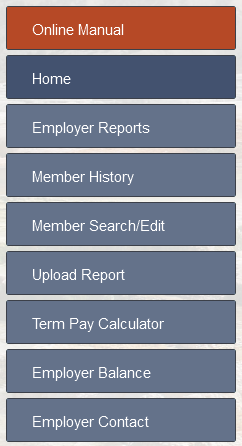 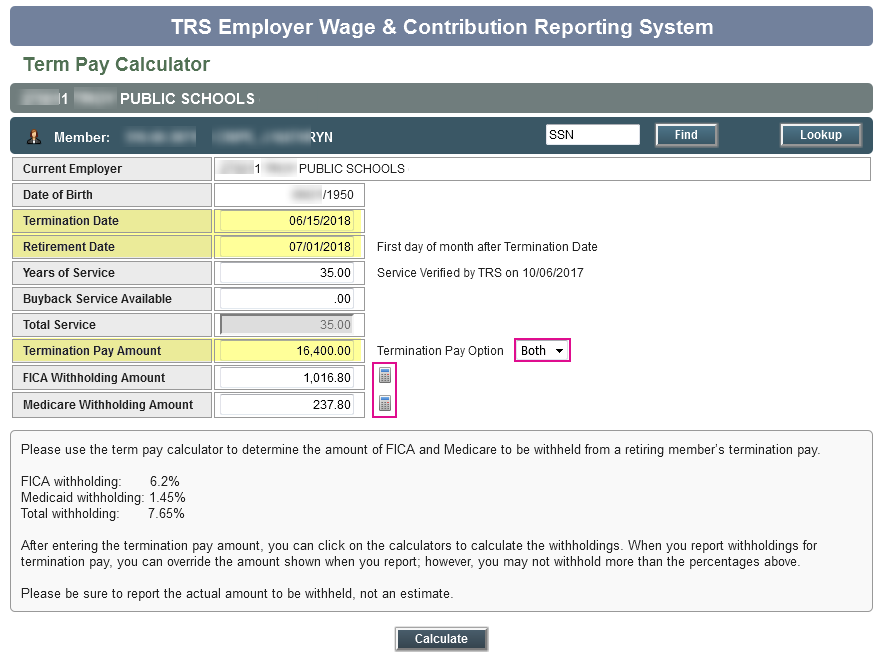 11
EXAMPLE 1:  TRS does not have a TPIEF on file
To use Term Pay Calculator:
Enter the Termination Date
If needed, update Retirement Date
Years of Service will fill in later
Enter Termination Pay amount
You may select “Both” to see contributions due under Options 1 and 2
Click the calculator icons to fill in FICA and Medicare w/h
Click the Calculate button
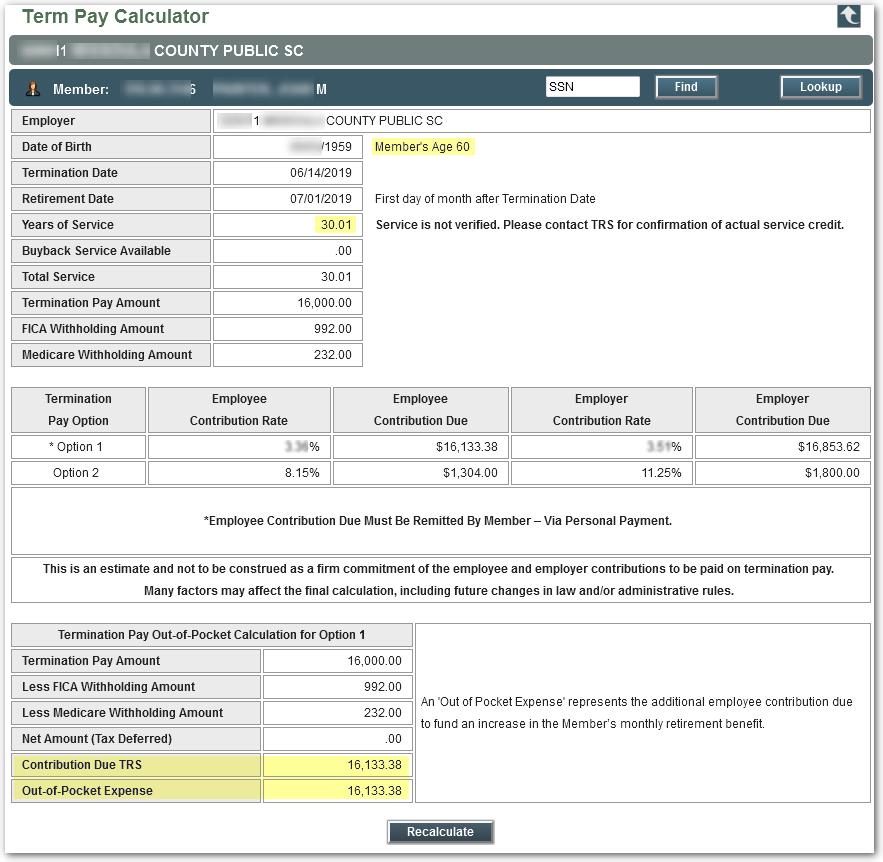 12
Screen shows contributions due for both options, but no tax-deferred net amount
Click “Recalculate” to start over or modify your entries
13
EXAMPLE 2:  This employee has made an irrevocable election (Option 1)
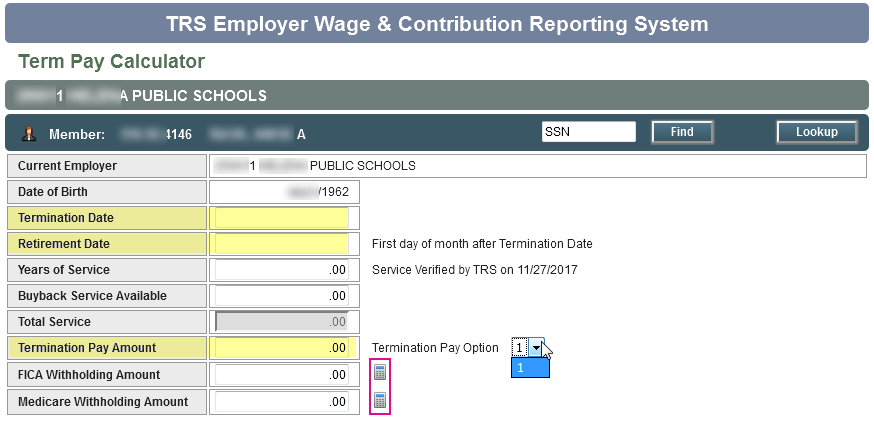 Notice the termination pay option cannot be changed.
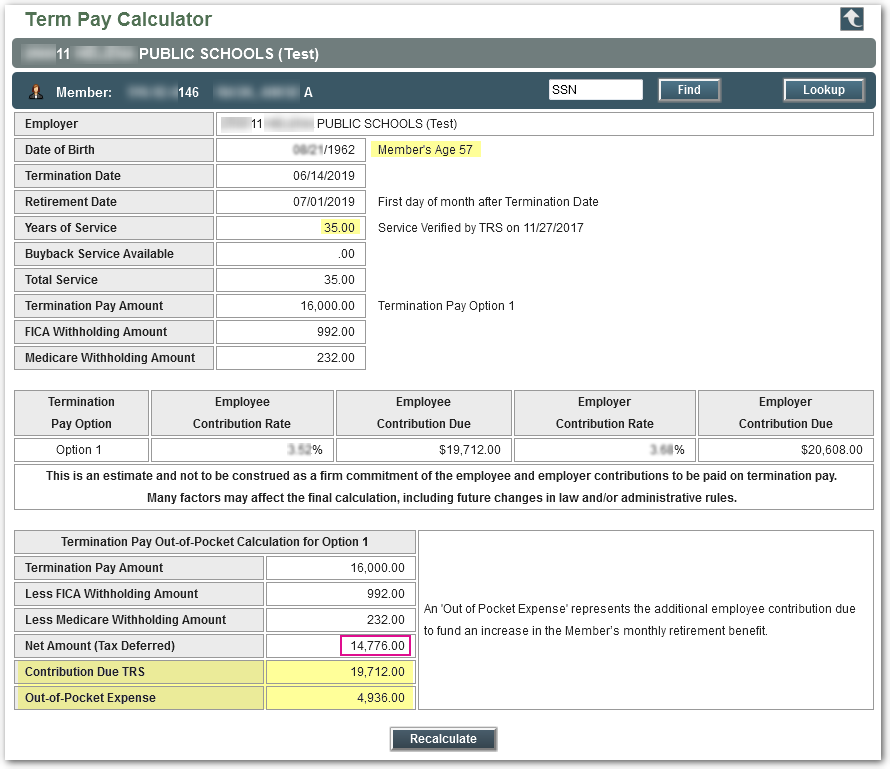 14
Bottom section shows contributions due, out-of-pocket expense, and the tax-deferred net amount
Print calculation and send to TRS with Form 113 – Retirement Termination Pay
15
You can print the calculation using the Print icon at the top of screen

Follow all instructions on TRS Form 113 Retirement Termination Pay
Submit Form 113 to TRS (fax, email, or mail) with the Term Pay Calculator printout one week prior to submitting your Wage & Contribution report
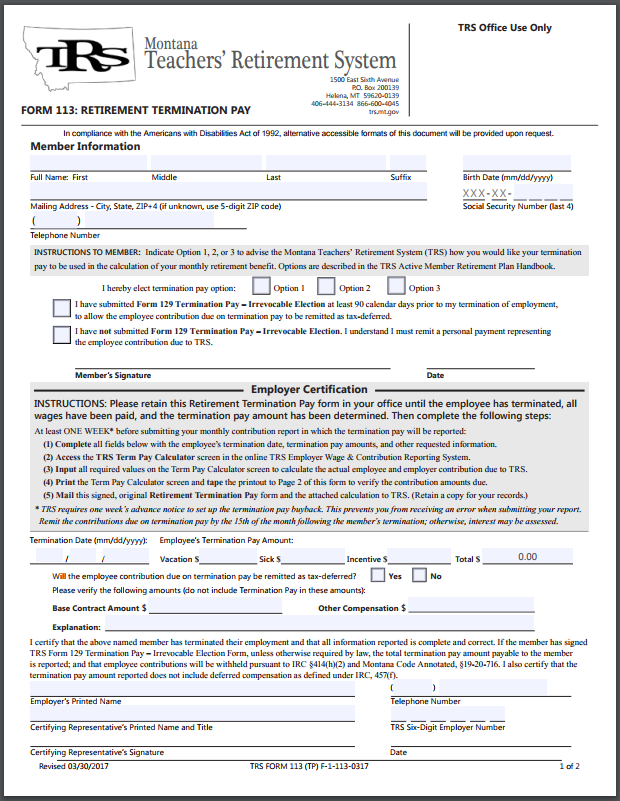 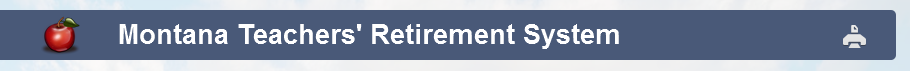 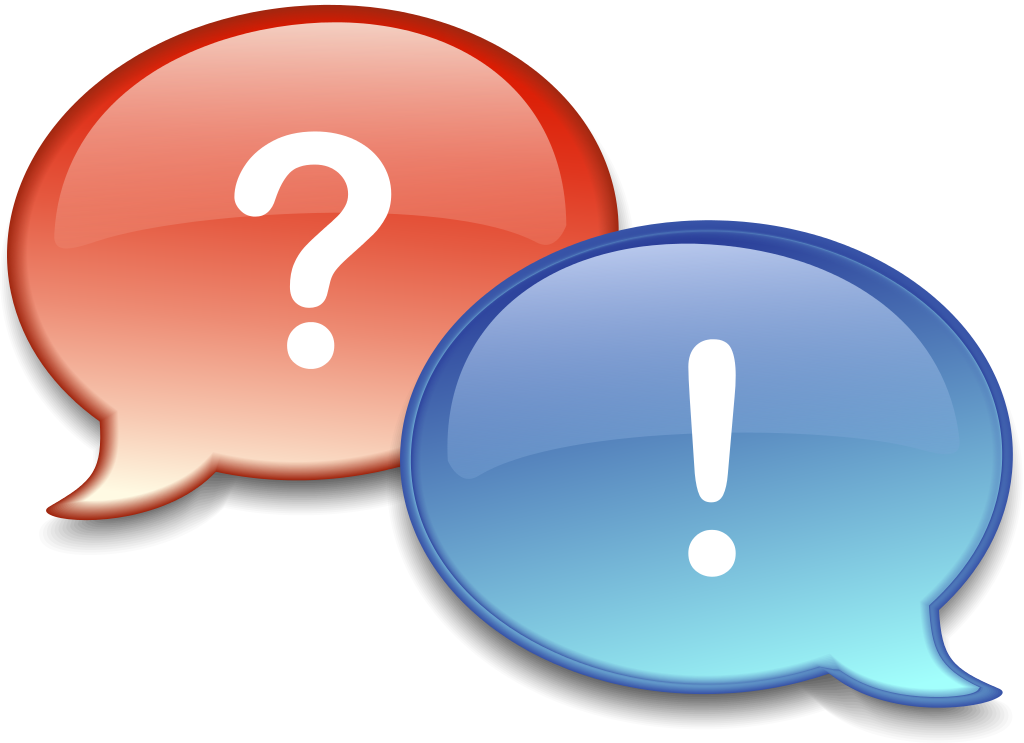 QUESTIONS?